Podium Retail Display…Single or Double Displays for Indoor and Semi-Outdoor
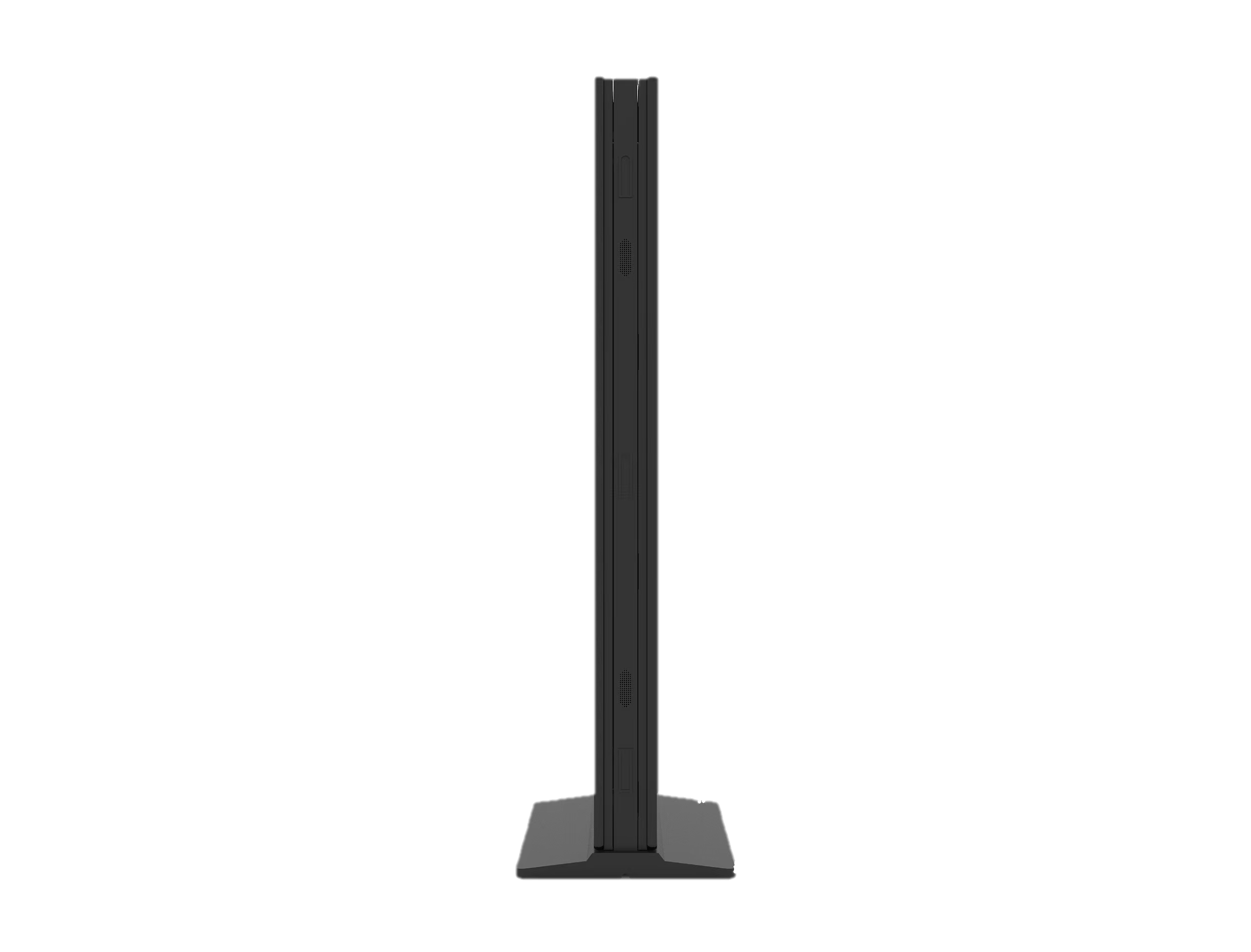 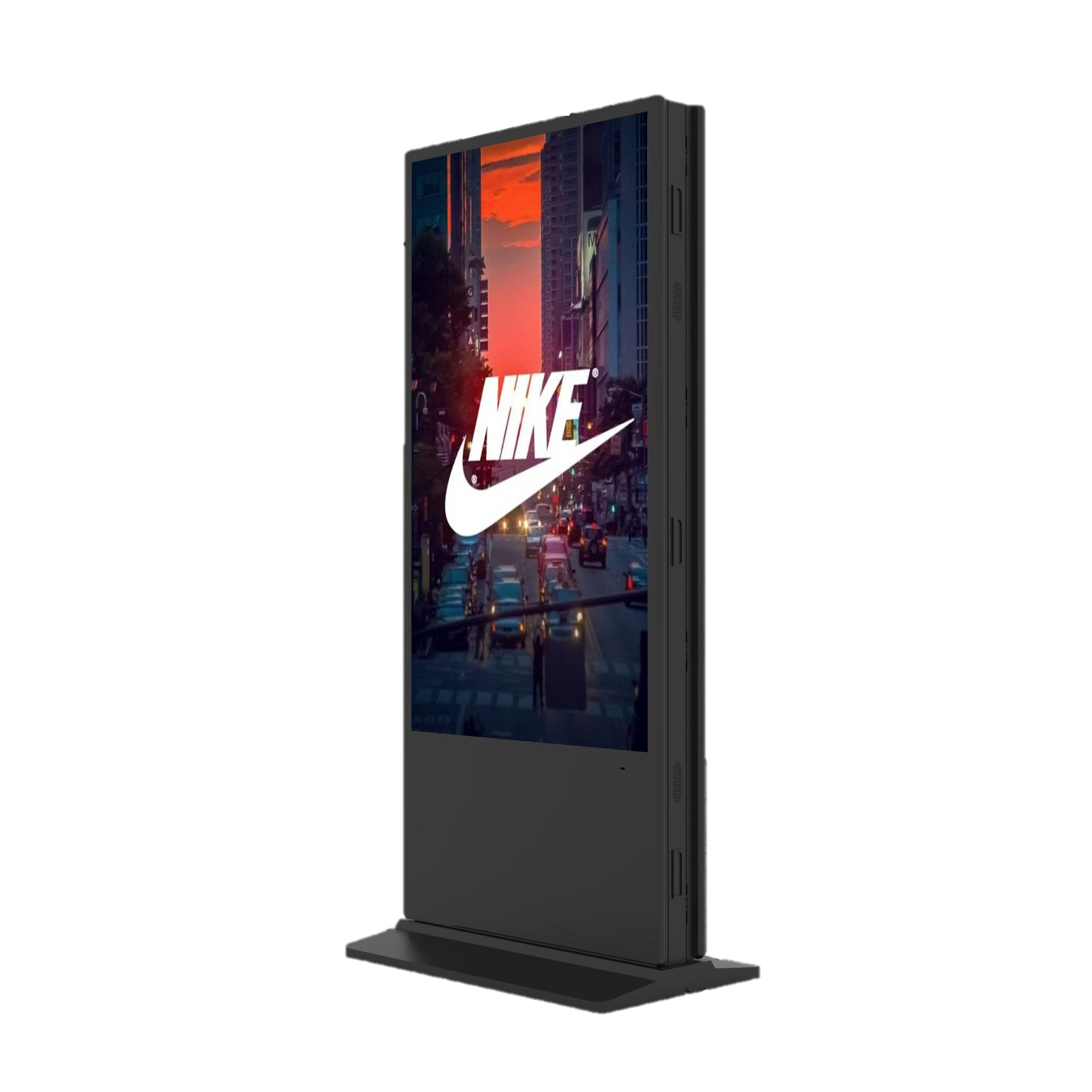 Commercial-in-confidence ● Praevar Corporation
www.praevar.com